Workshop guide
Facilitator: 
Read notes to prepare. See English slides.
Practice the script aloud. Change as needed. 
Ready the family-facing materials.
Display slide 2 as families arrive.
Tell me a story
قل لي قصة
جدول الأعمال
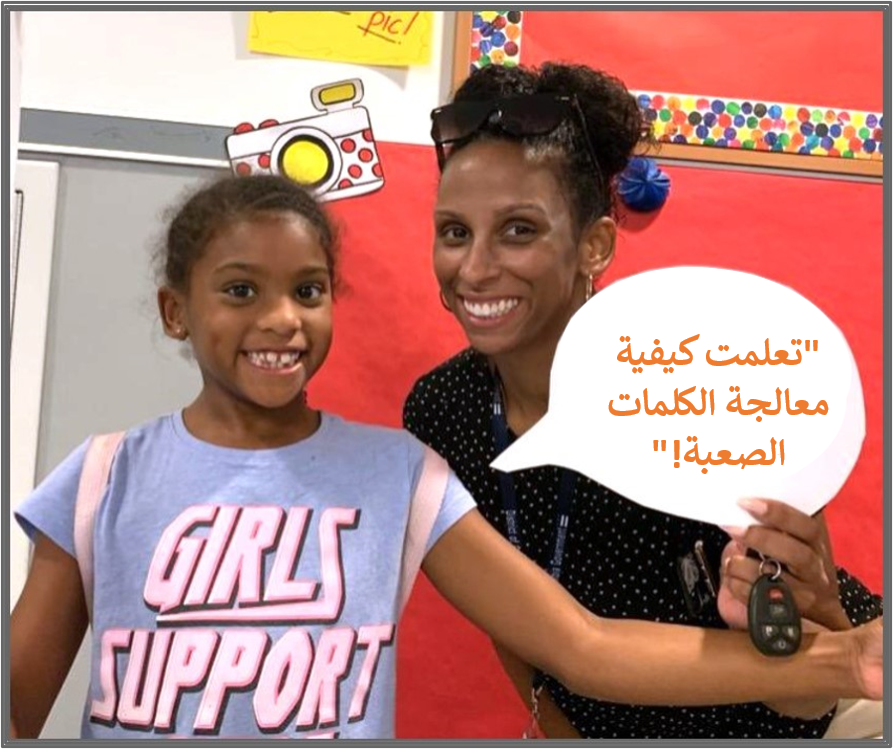 الترحيب
نصيحة للقراءة
وقت الممارسة
التفكُّر والمستجدات
استبيان ثقة الأسرة
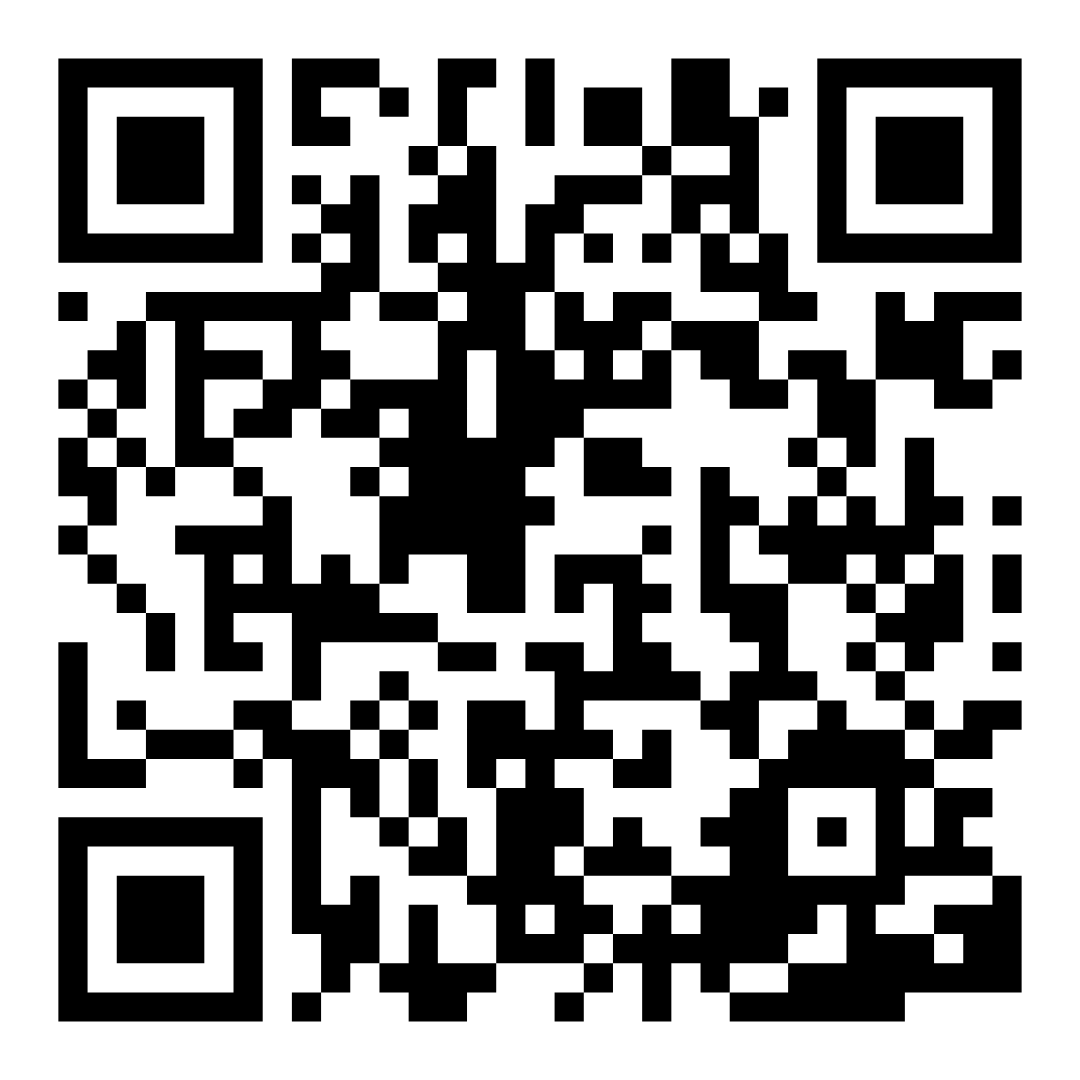 امسح هذا الرمز لمشاركة رأيك في القراءة مع طفلك. سيتم إدخال المشاركين في سحب للحصول على بطاقة هدايا بقيمة 15 دولارًا. سيتم اختيار فائز واحد لكل مدرسة بعد الورشة الأولى والأخيرة.

bit.ly/3BUBxbx
[Speaker Notes: If this is not the first or last Family Workshop, please delete this slide from the slide deck.
If you are an LAUSD teacher or staff member, please delete this slide from ALL Family Workshop decks.
Families who fill out the survey will be asked to provide an email to be entered into the raffle.
One raffle winner will be selected by Springboard Collaborative’s Data & Evaluation team after the first and last workshop and sent a $15 e-gift card to the email they provided.
If you need print-out versions of the QR code survey in English or the other translated languages, you can find those here: https://drive.google.com/file/d/1zjxnM0C9aP4C9WJFbw2A8eFpjZ29wBWG/view?usp=sharing
If you want to send the survey directly to families, you can find the link to the survey here: bit.ly/3BUBxbx]
توجيهات ورشة العمل
كن مستعدًا.
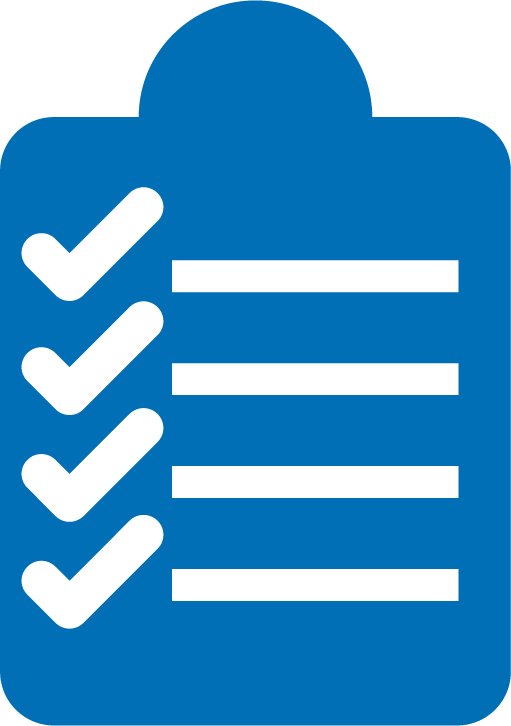 كن حاضرًا.
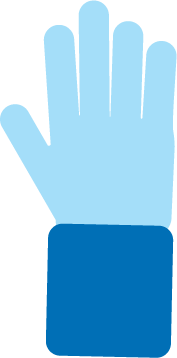 كن مهذبًا.
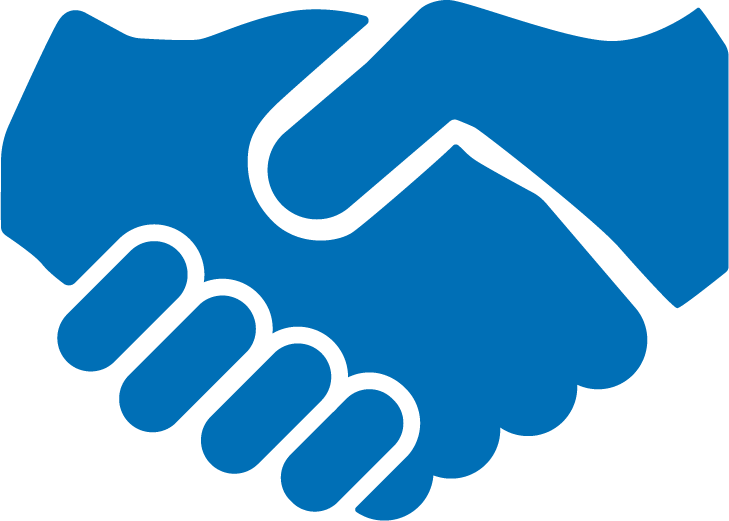 اطرح أسئلة.
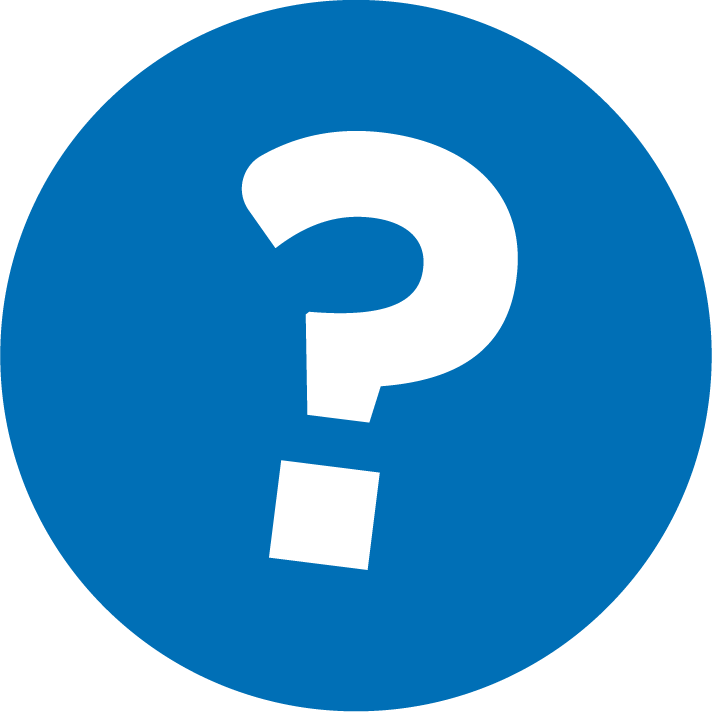 قل لي قصة
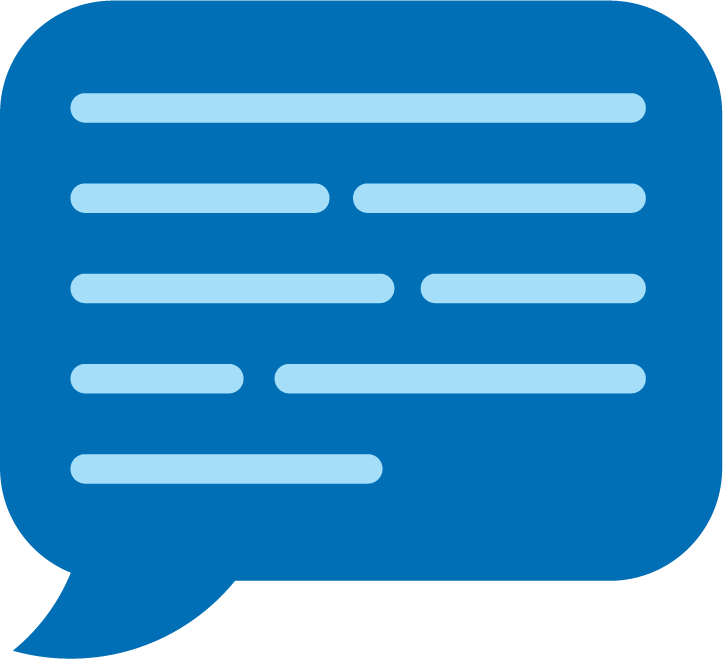 فكر في قصة.
1
أخبرني بالبداية.
2
3
أخبرني بالجزء الأوسط.
تساعد هذه النصيحة طفلك على فهم طريقة تنظيم القصص.
أخبرني بالنهاية.
4
تفقد مصطلحات معرفة القراءة والكتابة
الهيكل
كيفية تنظيم نص. القصة لها بداية ووسط ونهاية.
تسلسل الأحداث في القصة.
الحبكة
المكان
مكان وزمان وقوع أحداث القصة.
الشخصية
شخص ما (أو شيء ما) يفكر ويشعر ويتحدث ويقوم بدور مؤثر في قصة.
فكر في قصة
اطلب من طفلك التفكير في قصة. 

قد تكون القصة:
من حياتك العائلية أو ثقافتك
قصة عرفتها من كتاب أو لعبة أو فيلم.
قصة مختلقة عن شيء ما يثير اهتمامه مثل الديناصورات أو دمية على شكل حيوان مفضل.
فكر في قصة. كن مبدعًا.
أخبرني بالبداية
متى وأين تقع أحداث هذه القصة؟ نطلق على ذلك المكان والزمان. 

تأكد من تعريف الشخصية (الشخصيات) أو من شارك في القصة.

 [For older kids] هل للقصة مزاج أدبي؟
ماذا يحدث في بداية القصة؟
أخبرني بالجزء الأوسط
اذكر تفاصيل عما فعلته الشخصية أو كيفية تفاعلها مع الأحداث في القصة. 

قد تكون الشخصية واجهت بعض التحديات. كيف تغلبت على تلك التحديات؟
ماذا حدث في وسط القصة؟
أخبرني بالنهاية
صف كيف تم حل تلك التحديات وكيف انتهت القصة.

هل تتعلم الشخصية درسًا مما حدث في القصة؟ 

ما الدرس الذي يمكن أن يتعلمه المستمع من القصة؟ نطلق على ذلك "مغزى" القصة.
ماذا يحدث في نهاية القصة؟
القراءة = محادثة (من مرحلة الروضة إلى الصف الأول)
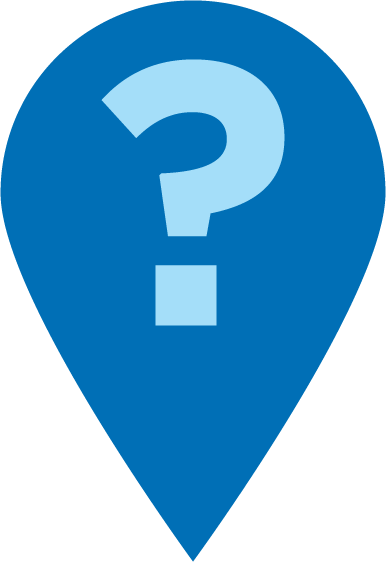 أين تدور أحداث القصة؟
ما هي الشخصيات في القصة؟
ما الذي دفع الشخصية لاتخاذ قرارها؟
ما الذي تريده الشخصية؟ هل تعرضت لأية مشكلات؟
القراءة = محادثة (من الصف الثاني إلى الصف الثالث)
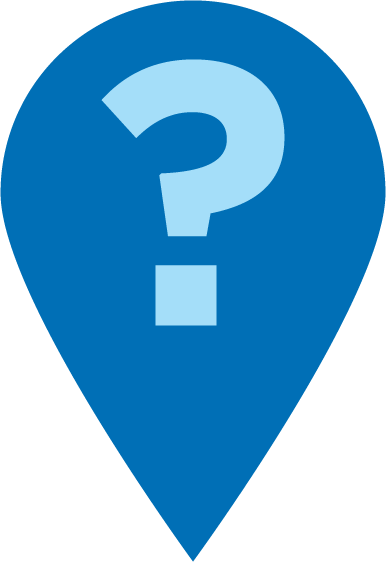 ما المكان الذي تجري فيه أحداث القصة؟ من هي الشخصية (الشخصيات)؟
لمَ واجهت الشخصية (الشخصيات) بعض التحديات؟
كيف تنتهي القصة؟ كيف تتغلب الشخصية (الشخصيات) على المشكلة؟
الأسر التي تتحدث لغات متعددة
استخدم قصصًا من أسرتك أو ثقافتك
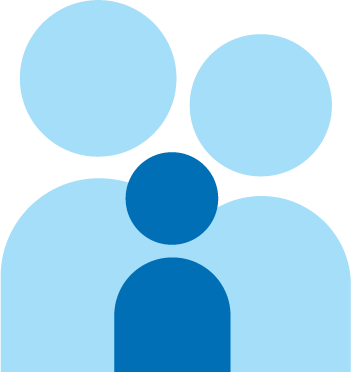 استخدم هذا مع الكتب بأي لغة
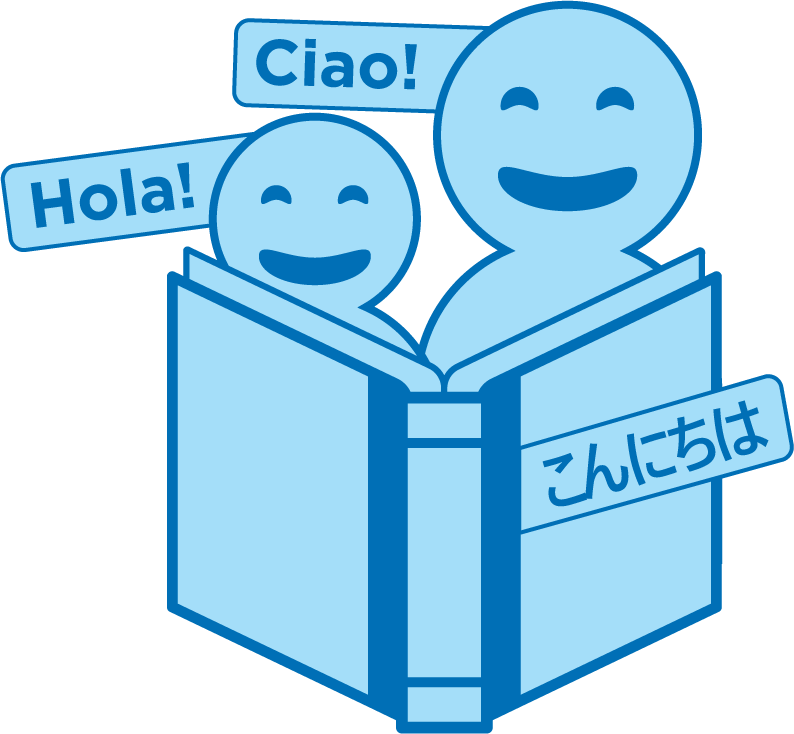 وقت التدرب
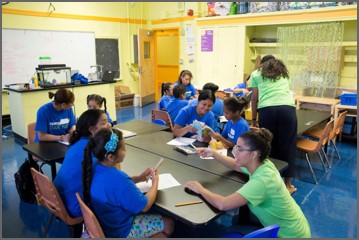 استدعني عندما يكون لديك سؤال!
1
فكر في قصة.
2
أخبرني بالبداية.
3
أخبرني بالجزء الأوسط.
4
أخبرني بالنهاية.
تأمل
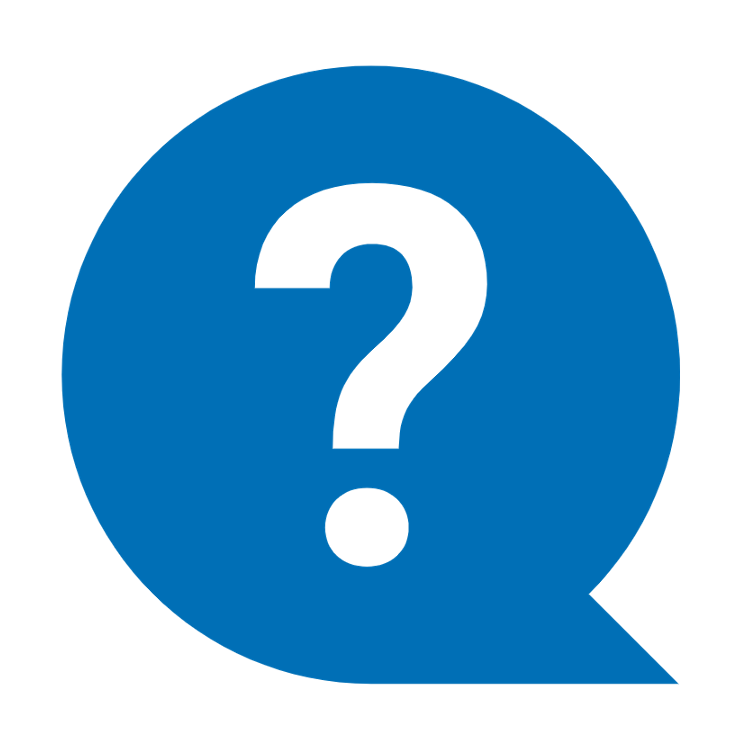 هل لديك أي أسئلة بشأن النصيحة الخاصة بالقراءة؟ 
تحدث مع طفلك واسأله: هل نحن مستعدون لتجربة هذه النصيحة الخاصة بالقراءة في المنزل؟
يرجى مشاركة طريقة القيام بذلك في المنزل.
سيساعد سؤالك شخصًا آخر في الغرفة.
يرجى تقديم الآراء والملاحظات
مساهماتك تحسّن وقتنا معًا.